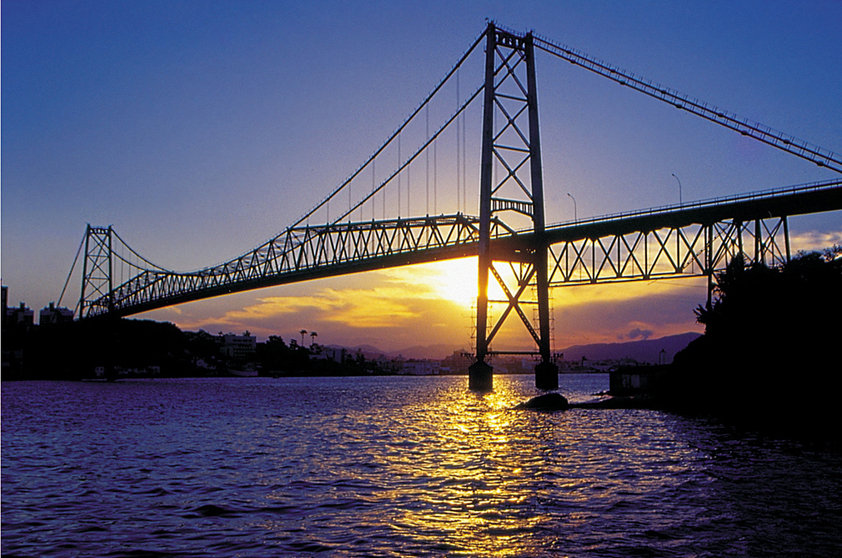 ABIPEM
29º SEMINÁRIO NACIONAL DE PREVIDÊNCIA SOCIAL - ABIPEM
08 A 10 DE MARÇO DE 2017 
Florianópolis - SC
A Gestão do RPPS - Responsabilidades e Obrigações
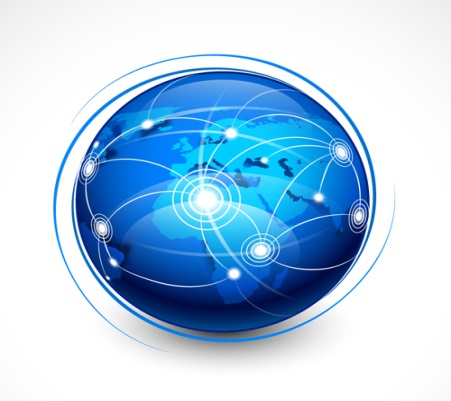 Responsabilidades e Obrigações
1- LEGAIS
2- GERENCIAIS
3- SEGURADOS
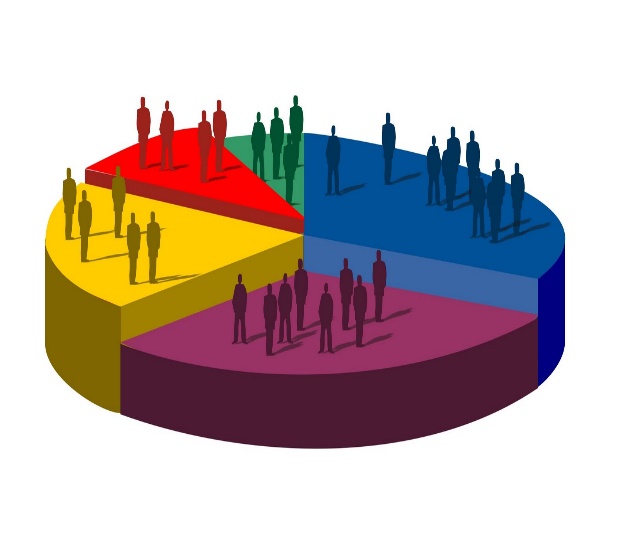 Responsabilidades e Obrigações
LEGAIS
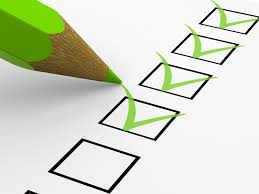 Principais Aspectos Legais a serem observados


 Lei de Instituição da entidade – art. 37, XIX, CF/88 e art. 3º e ss, ON SPS nº 02/09;


 Previsão legal e concessão dos benefícios permitidos – art. 5º, Lei nº 9.717/98;


Fixação em lei de alíquota de contribuição em conformidade com a legislação federal (Leis nº 9.717/98 e 10.887/04): 

	Servidor: mínimo – 11%
 	Patronal: mínimo igual à do servidor – 11%;
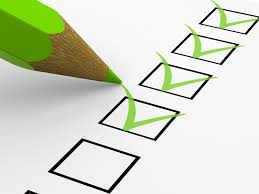 Principais Aspectos Legais a serem observados  

 Receita arrecadada: efetiva arrecadação  e contabilização de acordo com as Portarias MPS;


Não realização de despesas de caráter assistencial;


Realização de despesas administrativas dentro do limite estabelecido (2% - art. 15, caput, Portaria MPS nº 402/08);

 Realização de avaliação atuarial anual e implementação das alíquotas sugeridas – art. 1º, I, Lei nº 9.717/98;
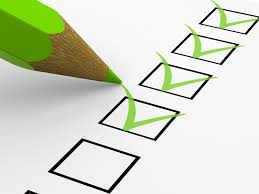 Principais Aspectos Legais a serem observados


Recolhimento das contribuições previdenciárias devidas ao INSS sobre folha dos servidores não vinculados ao RPPS;

 Consignações em folha retidas X repassadas;

Existência de contas distintas das pertencentes ao Ente Federativo e aplicações de acordo com as normas do CMN (Resolução CMN nº 3.922/10);

 Registro e acompanhamento da dívida do Município/ Estado junto ao RPPS;
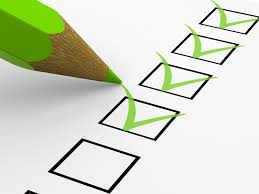 Principais Aspectos Legais a serem observados

Contribuições devidas X repassadas (recebidas pelo RPPS)  omissão do gestor do RPPS e possibilidade de emissão de parecer contrário à aprovação da Prestação de Contas - PCA do gestor municipal;

 Encaminhamento dos processos de concessão de benefícios ao TCE para registro (aposentadorias, reformas e pensões)  compensação previdenciária;

 Parcelamento de débitos: obediência às normas e orientações emitidas pelo Secretaria da Previdência e efetivo pagamento das parcelas;
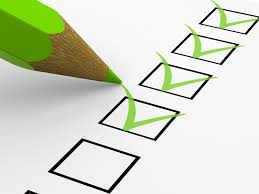 Principais Aspectos Legais a serem observados  

 Situação junto ao Ministério da Previdência (regular ou irregular) – Certificado de Regularidade Previdenciária – CRP – Portarias MPS nº 204/08;

Quadro de pessoal Próprio: contratações irregulares e acumulações inconstitucionais – art. 37, II e XVII, CF/88;

 Existência de órgão deliberativo que garanta a participação dos servidores efetivos ativos, inativos e pensionistas e realização das reuniões (Conselhos) – art. 1º, VI, Lei nº 9.717/98;

Prestar contas e informações aos Órgão de controle e de
      supervisão.
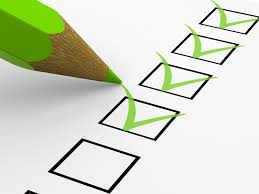 Competência do Departamento dos Regimes de Previdência no Serviço Público – DRPSP e dos Tribunais de Contas
na Fiscalização de Recursos Previdenciários

Fundamentação Legal

Lei nº 9.717/98, art. 1º, IX.

Estabelece que os Entes Federativos possuidores de Regimes Próprios de Previdência Social estarão sujeitos às inspeções e auditorias de natureza atuarial, contábil, financeira, orçamentária e patrimonial dos órgãos de Controle Interno e Externo
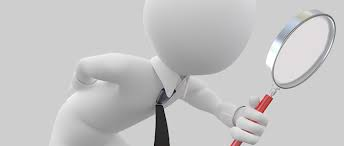 Competência da Secretaria da Previdência
na Fiscalização de Recursos Previdenciários

Fundamentação legal
Art. 9º, I da Lei n° 9.717/98

[...] 9º Compete à União, por intermédio do Ministério da Previdência e Assistência Social:
I - a orientação, supervisão e o acompanhamento dos regimes próprios de previdência social dos servidores públicos e dos militares da União, dos Estados, do Distrito Federal e dos Municípios, e dos fundos a que se refere o art. 6º, para o fiel cumprimento dos dispositivos desta Lei;
Jurisdicionados do Departamento dos Regimes de Previdência no Serviço Público - DPRSP:

Entes Federativos possuidores de  Regimes Próprios de 
Previdência Social – RPPS.
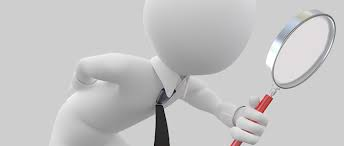 [Speaker Notes: Vistas de um modo geral as principais características desses regimes, importa, nesse momento, discutirmos o papel dos tribunais de contas na fiscalização dos recursos geridos pelos RPPS. Inicialmente é necessário destacar que essa atribuição decorre da constituição federal, que em seu artigo 71, ao elencar a competência do TCU, cujos dispositivos são aplicáveis aos TCE, dispõe ser de competência das cortes de contas julgar as contas dos gestores da administração direta e indireta. Aqui eu chamo a atenção de vocês primeiro para o fato de que a grande maioria dos RPPS paraibanos estão constituídos sob a forma de autarquias, e como tais sujeitas à fiscalização dos tribunais de contas, vez que entidades pertencentes à administração indireta. O demais constituídos sob a forma de fundos, vinculados ao executivo municipal, e desse modo, integrantes da adm direta, também acabam se submetendo ao controle do TCE por força do mesmo dispositivo constitucional

Ainda nesse mesmo artigo, eu gostaria de chamar a atenção dos senhores para uma expressão que, muitas vezes, acaba passando despercebida, mas que muito tem a revelar acerca da atribuição dos TC. Trata-se da expressão “julgar”. 

A distinção entre os termos "julgamento" e "apreciação" estabelecida pela Carta Constitucional Brasileira encontra-se inserta ao longo de vários de seus artigos. O artigo 71, ao elencar as competências dos Tribunais de Contas, atribuiu a responsabilidade às Cortes de Contas pela apreciação das contas dos Chefes do Executivo, bem como da legalidade dos atos de admissão de pessoal (com exceção das nomeações para cargos de provimento em comissão, declarados em lei de livre nomeação e exoneração), além dos atos de concessão de aposentadorias, reformas e pensões, salvo as decorrentes de melhorias posteriores que não tenham alterado o fundamento legal do ato. Ao discorrer sobre a fiscalização dos demais gestores, o constituinte originário atribuiu às Cortes de Contas a competência para julgamento. 
Desse modo, quando o constituinte originário atribuiu a competência aos Tribunais de Contas para apreciar as contas dos chefes do Executivo, não pretendeu que decidissem em caráter definitivo, mas que a análise resultasse na emissão de parecer prévio. Neste caso em particular, optou o constituinte por restringir a atuação dos Tribunais de Contas, utilizando a expressão apreciar no lugar de julgar. 
No caso das contas dos administradores e demais responsáveis por dinheiros, bens e valores públicos, a Constituição conferiu às Cortes de Contas competência para julgamento, 70 
ou seja, a Carta Magna inseriu, no rol de competências privativas dos Tribunais de Contas, a apreciação e julgamento das contas dos administradores e demais responsáveis por dinheiros, bens e valores públicos da administração direta e indireta, incluídas as fundações e sociedades instituídas e mantidas pelo Poder Público, e as contas daqueles que derem causa a perda, extravio ou outra irregularidade de que resulte prejuízo ao erário público. 
A intenção do constituinte originário em distinguir “apreciação” de]
Competência dos Tribunais de Contas
na Fiscalização de Recursos Previdenciários

Fundamentação Constitucional

Art. 71, II, CF/88.

[...] julgar as contas dos administradores e demais responsáveis por dinheiros, bens e valores públicos da administração direta e indireta, incluídas as fundações e sociedades instituídas e mantidas pelo Poder Público federal, e as contas daqueles que derem causa a perda, extravio ou outra irregularidade de que resulte prejuízo ao erário público; 
Jurisdicionados dos Tribunais de Contas:

Unidades gestoras dos Regimes Próprios de 
Previdência Social – RPPS (além do próprio Ente Federativo)
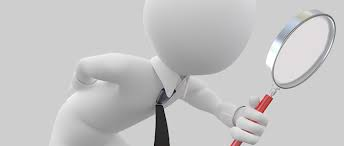 [Speaker Notes: Vistas de um modo geral as principais características desses regimes, importa, nesse momento, discutirmos o papel dos tribunais de contas na fiscalização dos recursos geridos pelos RPPS. Inicialmente é necessário destacar que essa atribuição decorre da constituição federal, que em seu artigo 71, ao elencar a competência do TCU, cujos dispositivos são aplicáveis aos TCE, dispõe ser de competência das cortes de contas julgar as contas dos gestores da administração direta e indireta. Aqui eu chamo a atenção de vocês primeiro para o fato de que a grande maioria dos RPPS paraibanos estão constituídos sob a forma de autarquias, e como tais sujeitas à fiscalização dos tribunais de contas, vez que entidades pertencentes à administração indireta. O demais constituídos sob a forma de fundos, vinculados ao executivo municipal, e desse modo, integrantes da adm direta, também acabam se submetendo ao controle do TCE por força do mesmo dispositivo constitucional

Ainda nesse mesmo artigo, eu gostaria de chamar a atenção dos senhores para uma expressão que, muitas vezes, acaba passando despercebida, mas que muito tem a revelar acerca da atribuição dos TC. Trata-se da expressão “julgar”. 

A distinção entre os termos "julgamento" e "apreciação" estabelecida pela Carta Constitucional Brasileira encontra-se inserta ao longo de vários de seus artigos. O artigo 71, ao elencar as competências dos Tribunais de Contas, atribuiu a responsabilidade às Cortes de Contas pela apreciação das contas dos Chefes do Executivo, bem como da legalidade dos atos de admissão de pessoal (com exceção das nomeações para cargos de provimento em comissão, declarados em lei de livre nomeação e exoneração), além dos atos de concessão de aposentadorias, reformas e pensões, salvo as decorrentes de melhorias posteriores que não tenham alterado o fundamento legal do ato. Ao discorrer sobre a fiscalização dos demais gestores, o constituinte originário atribuiu às Cortes de Contas a competência para julgamento. 
Desse modo, quando o constituinte originário atribuiu a competência aos Tribunais de Contas para apreciar as contas dos chefes do Executivo, não pretendeu que decidissem em caráter definitivo, mas que a análise resultasse na emissão de parecer prévio. Neste caso em particular, optou o constituinte por restringir a atuação dos Tribunais de Contas, utilizando a expressão apreciar no lugar de julgar. 
No caso das contas dos administradores e demais responsáveis por dinheiros, bens e valores públicos, a Constituição conferiu às Cortes de Contas competência para julgamento, 70 
ou seja, a Carta Magna inseriu, no rol de competências privativas dos Tribunais de Contas, a apreciação e julgamento das contas dos administradores e demais responsáveis por dinheiros, bens e valores públicos da administração direta e indireta, incluídas as fundações e sociedades instituídas e mantidas pelo Poder Público, e as contas daqueles que derem causa a perda, extravio ou outra irregularidade de que resulte prejuízo ao erário público. 
A intenção do constituinte originário em distinguir “apreciação” de]
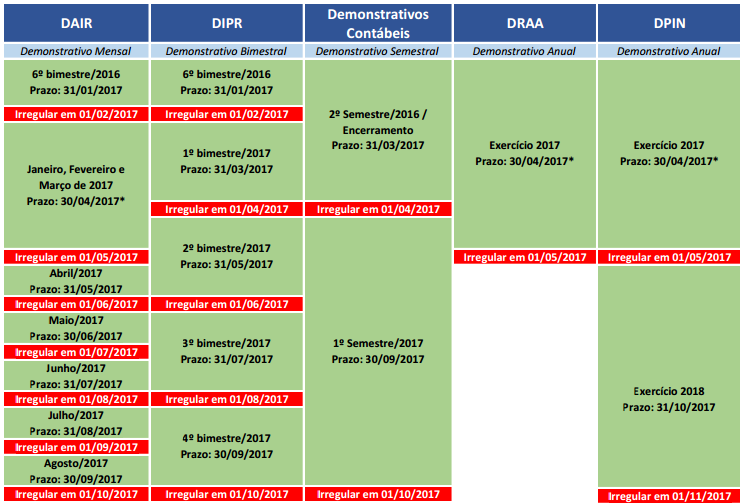 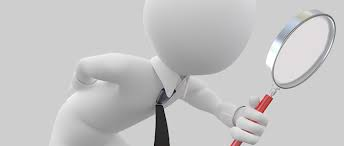 [Speaker Notes: Vistas de um modo geral as principais características desses regimes, importa, nesse momento, discutirmos o papel dos tribunais de contas na fiscalização dos recursos geridos pelos RPPS. Inicialmente é necessário destacar que essa atribuição decorre da constituição federal, que em seu artigo 71, ao elencar a competência do TCU, cujos dispositivos são aplicáveis aos TCE, dispõe ser de competência das cortes de contas julgar as contas dos gestores da administração direta e indireta. Aqui eu chamo a atenção de vocês primeiro para o fato de que a grande maioria dos RPPS paraibanos estão constituídos sob a forma de autarquias, e como tais sujeitas à fiscalização dos tribunais de contas, vez que entidades pertencentes à administração indireta. O demais constituídos sob a forma de fundos, vinculados ao executivo municipal, e desse modo, integrantes da adm direta, também acabam se submetendo ao controle do TCE por força do mesmo dispositivo constitucional

Ainda nesse mesmo artigo, eu gostaria de chamar a atenção dos senhores para uma expressão que, muitas vezes, acaba passando despercebida, mas que muito tem a revelar acerca da atribuição dos TC. Trata-se da expressão “julgar”. 

A distinção entre os termos "julgamento" e "apreciação" estabelecida pela Carta Constitucional Brasileira encontra-se inserta ao longo de vários de seus artigos. O artigo 71, ao elencar as competências dos Tribunais de Contas, atribuiu a responsabilidade às Cortes de Contas pela apreciação das contas dos Chefes do Executivo, bem como da legalidade dos atos de admissão de pessoal (com exceção das nomeações para cargos de provimento em comissão, declarados em lei de livre nomeação e exoneração), além dos atos de concessão de aposentadorias, reformas e pensões, salvo as decorrentes de melhorias posteriores que não tenham alterado o fundamento legal do ato. Ao discorrer sobre a fiscalização dos demais gestores, o constituinte originário atribuiu às Cortes de Contas a competência para julgamento. 
Desse modo, quando o constituinte originário atribuiu a competência aos Tribunais de Contas para apreciar as contas dos chefes do Executivo, não pretendeu que decidissem em caráter definitivo, mas que a análise resultasse na emissão de parecer prévio. Neste caso em particular, optou o constituinte por restringir a atuação dos Tribunais de Contas, utilizando a expressão apreciar no lugar de julgar. 
No caso das contas dos administradores e demais responsáveis por dinheiros, bens e valores públicos, a Constituição conferiu às Cortes de Contas competência para julgamento, 70 
ou seja, a Carta Magna inseriu, no rol de competências privativas dos Tribunais de Contas, a apreciação e julgamento das contas dos administradores e demais responsáveis por dinheiros, bens e valores públicos da administração direta e indireta, incluídas as fundações e sociedades instituídas e mantidas pelo Poder Público, e as contas daqueles que derem causa a perda, extravio ou outra irregularidade de que resulte prejuízo ao erário público. 
A intenção do constituinte originário em distinguir “apreciação” de]
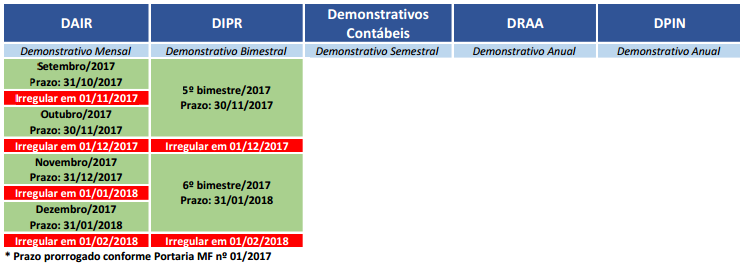 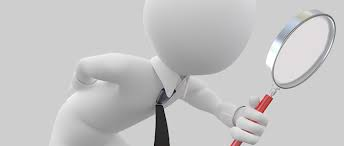 Responsabilidades e Obrigações
GERENCIAIS
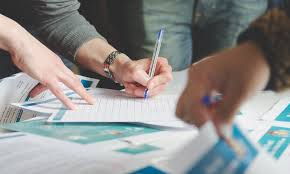 PRÓ-GESTÃO RPPS - CERTIFICAÇÃO INSTITUCIONAL
REGULAMENTAÇÃO:

Portaria MPS nº 185/2015, de 14/05/2015.

 Manual do Pró-Gestão RPPS, editado pela SPPS.
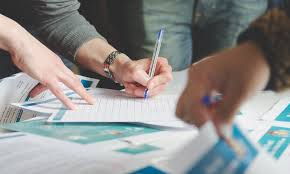 PRÓ-GESTÃO RPPS - CERTIFICAÇÃO INSTITUCIONAL
FASES:

Portaria MPS nº 185/2015, de 14/05/2015, instituiu o Pró – Gestão RPPS.

 Manual do Pró-Gestão RPPS, editado pela SPPS, ficou em Consulta Pública no período de 10/12/2015 à 21/03/2016.

Manual do Pró-Gestão RPPS, editado  e publicado pela SPPS, em 09/12/2016, encontra-se na página da previdência social; www.previdencia.gov.br
Próxima fase: - Audiência Pública para o credenciamento da (s) Certificadora (s);
                                 - Adesão dos Entes Federativos
                                    interessados.
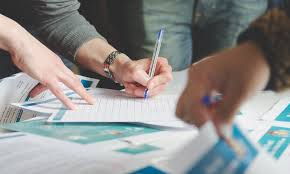 PRÓ-GESTÃO RPPS - PARÂMETROS
PRÓ-GESTÃO RPPS: Programa de Certificação Institucional e Modernização da Gestão dos Regimes Próprios de Previdência Social da União, dos Estados, do Distrito Federal e dos Municípios.

OBJETIVO: Incentivar os Regimes Próprios de Previdência Social a adotarem melhores práticas de gestão previdenciária, que proporcionem maior controle dos seus ativos e passivos e mais transparência no relacionamento com os segurados e a sociedade.

ADESÃO: Facultativa.

SOLICITANTES: Representantes legais do Ente Federativo e da Unidade Gestora do RPPS.

VALIDADE DA CERTIFICAÇÃO: 03 (três) anos.
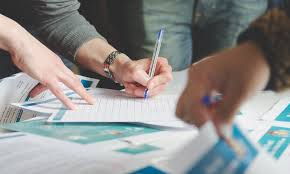 PRÓ-GESTÃO RPPS - PARÂMETROS
DIMENSÕES: Controles Internos, Governança Corporativa e Educação Previdenciária.
 
NÍVEIS DE ADERÊNCIA: 04 (quatro) níveis.

REQUISITO MÍNIMO: Certificado de Regularidade Previdenciária - CRP válido.

AVALIAÇÃO DAS AÇÕES: Entidades certificadoras credenciadas pelo Ministério da Previdência Social - MPS.
do Programa
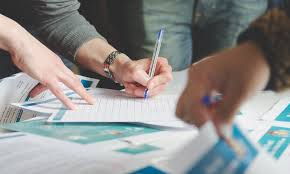 PRÓ-GESTÃO RPPS – DIMENSÕES PARA CERTIFICAÇÃO
I - CONTROLES INTERNOS


1 - Mapeamento das atividades das áreas de atuação do RPPS

Escolha da(s) área(s) a serem mapeadas obrigatórias
Definição da quantidade de áreas a serem mapeadas
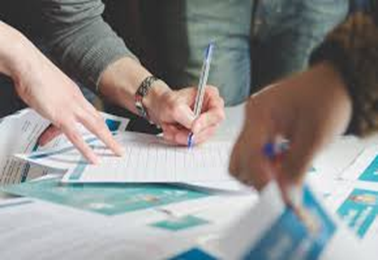 PRÓ-GESTÃO RPPS – DIMENSÕES PARA CERTIFICAÇÃO
I - CONTROLES INTERNOS

2 - Manualização das atividades das áreas de atuação do RPPS

Escolha da(s) área(s) obrigatórias a serem manualizadas
Definição da quantidade de áreas a serem manualizadas
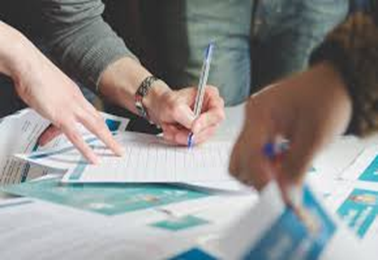 PRÓ-GESTÃO RPPS – DIMENSÕES PARA CERTIFICAÇÃO
I - CONTROLES INTERNOS


3 - Capacitação e certificação dos gestores e servidores das áreas de risco

Capacitação e Certificação dos gestores e servidores das áreas de risco (Gestor de Recursos, Comitê de Investimento, Membros dos Conselhos Fiscal e de Administração, Diretoria)
CPA 10, CPA 20, CGA (ou equivalentes)
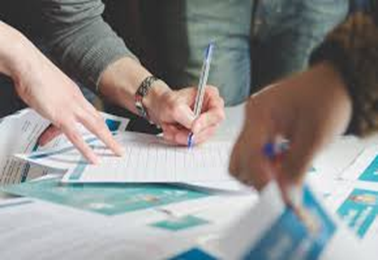 PRÓ-GESTÃO RPPS – DIMENSÕES PARA CERTIFICAÇÃO
I - CONTROLES INTERNOS


4 - Estrutura de Controle Interno (CI)

Existência de Controle Interno (no Ente e/ou no RPPS);
Emissão de Relatórios
Capacitação (servidores que atuam no CI, no Comitê de Investimentos, nos Conselhos e na Diretoria)
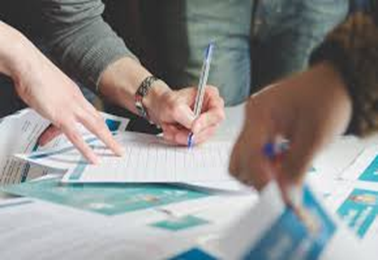 PRÓ-GESTÃO RPPS – DIMENSÕES PARA CERTIFICAÇÃO
I - CONTROLES INTERNOS


5 - Política de Segurança da Informação

Abrangência (servidores e prestadores)
Existência de regras de uso dos equipamentos de TI
Divulgação da Política de Segurança 
Existência de um Comitê de Segurança de informação no âmbito do Ente Federativo ou do RPPS
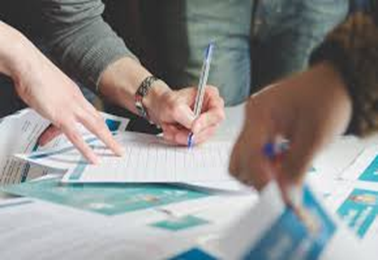 PRÓ-GESTÃO RPPS – DIMENSÕES PARA CERTIFICAÇÃO
I - CONTROLES INTERNOS

6 - Gestão e controle da base de dados cadastrais dos servidores públicos, aposentados e pensionistas
Periodicidade da atualização do banco de dados cadastral (ativos, aposentados e pensionistas)
 Constituição das bases de dados com estrutura (layout) que possibilite a     exportação dos dados para o Cadastro Nacional de Informações Sociais-CNIS/RPPS
Transmissão da base de dados dos servidores ativos, aposentados e pensionistas para o CNIS-RPPS.
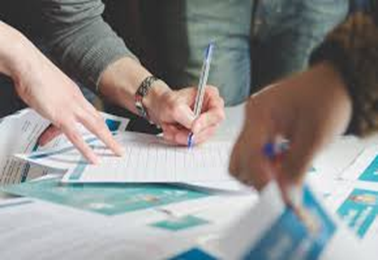 PRÓ-GESTÃO RPPS – DIMENSÕES PARA CERTIFICAÇÃO
II - GOVERNANÇA CORPORATIVA

1 - Relatório de Governança Corporativa
Conteúdo
Temporariedade

2 – Planejamento
Plano de Ação/ Planejamento Estratégico
Temporariedade
Publicação
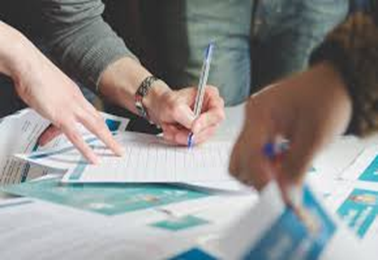 PRÓ-GESTÃO RPPS – DIMENSÕES PARA CERTIFICAÇÃO
II - GOVERNANÇA CORPORATIVA

3 - Relatório de Gestão Atuarial
Monitoramento atuarial dos planos de benefícios;
Elaboração de relatórios (Relatório de análise dos resultados das Avaliações Atuariais anuais relativas aos três últimos exercícios; Relatório de estudo técnico de aderência das hipóteses biométricas, demográficas, econômicas e financeiras do plano de benefícios dos RPPS).
4 - Código de Ética da instituição
Existência do Código de Ética, sua divulgação, capacitação e elaboração de relatórios.
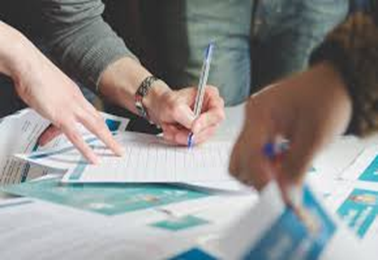 PRÓ-GESTÃO RPPS – DIMENSÕES PARA CERTIFICAÇÃO
II - GOVERNANÇA CORPORATIVA

5 - Políticas previdenciárias de saúde e segurança do servidor
Ações conjuntas do Ente e do RPPS
Adoção de medidas preventivas, que visem à redução dos riscos inerentes ao ambiente de trabalho e das situações que provocam o adoecimento e a incapacidade laborativa dos servidores (exames admissionais, elaborar Laudo Técnico de Condições Ambientais do Trabalho – LTCAT, publicar lei ou decreto estabelecendo Política de Atenção à Saúde e Segurança do Servidor)
Exceção: Somente a partir de 2018.
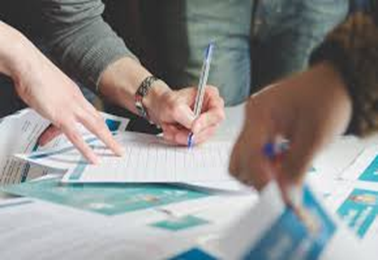 PRÓ-GESTÃO RPPS – DIMENSÕES PARA CERTIFICAÇÃO
II - GOVERNANÇA CORPORATIVA

6 - Política de investimentos
Elaboração de relatórios, de estudos, e criação, dentro da estrutura do RPPS, de área específica para acompanhamento e monitoramento contínuo dos riscos e rentabilidades. 
7 - Comitê de Investimentos
Composição(quantitativo), vínculo (Ente ou RPPS), segurado ou não.
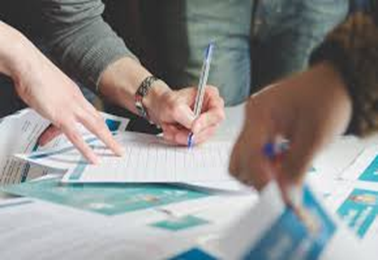 PRÓ-GESTÃO RPPS – DIMENSÕES PARA CERTIFICAÇÃO
II - GOVERNANÇA CORPORATIVA

8 – Transparência
Divulgação de atos, atas de reunião, relatórios, certidões,  acesso à links, políticas, demonstrativos.

9 - Definição de limites de alçadas
Definição das competências e responsabilidades dos gestores do RPPS para os atos administrativos, estabelecendo responsabilidades compartilhadas nos processos decisórios do RPPS.
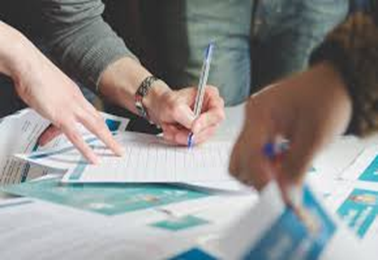 PRÓ-GESTÃO RPPS – DIMENSÕES PARA CERTIFICAÇÃO
II - GOVERNANÇA CORPORATIVA

10 - Segregação das atividades
 A segregação das atividades em setores com responsáveis distintos com o objetivo de diminuir o risco operacional, favorecer a governança corporativa,  diminuir a probabilidade de erros e oferecer segurança na gestão dos benefícios.
11 - Ouvidoria
Existência no Ente ou no RPPS, estruturação, vínculo (efetivo, comissionado), certificação.
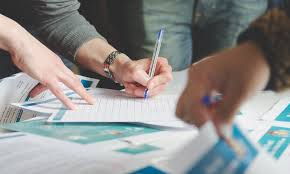 PRÓ-GESTÃO RPPS – DIMENSÕES PARA CERTIFICAÇÃO
II - GOVERNANÇA CORPORATIVA

12 - Qualificação do órgão de direção
Formação (curso superior, especialização) e certificação

13 - Conselho Fiscal
Formação (curso superior, especialização), composição (paritária ou não), voto de qualidade (representação dos segurados).
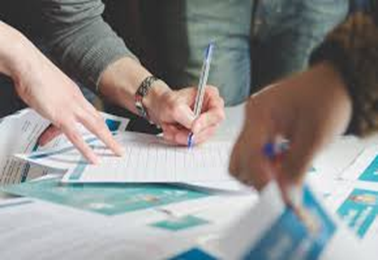 PRÓ-GESTÃO RPPS – DIMENSÕES PARA CERTIFICAÇÃO
II - GOVERNANÇA CORPORATIVA

14 - Conselho Deliberativo
Formação (curso superior, especialização), composição (paritária ou não), voto de qualidade (representação dos segurados).

15 - Mandato, representação e recondução
Definição em norma legal o processo de escolha para composição da Diretoria Executiva, do Conselho de Administração e do Conselho Fiscal, representatividade do segurado na Diretoria Executiva
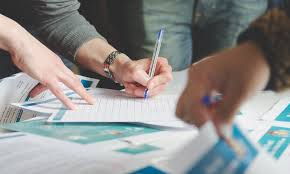 PRÓ-GESTÃO RPPS – DIMENSÕES PARA CERTIFICAÇÃO
II - GOVERNANÇA CORPORATIVA

16 - Gestão de Pessoas
Composição do quadro de pessoal do RPPS:
Cedidos
Efetivos
Comissionados
Atuário
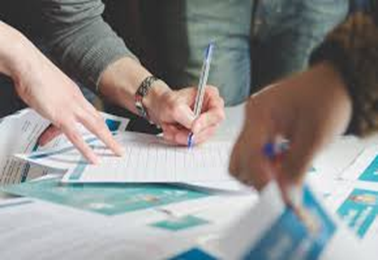 PRÓ-GESTÃO RPPS – DIMENSÕES PARA CERTIFICAÇÃO
III - EDUCAÇÃO PREVIDENCIÁRIA
1 - Plano de ação de capacitação
Público alvo
Definição de ações de capacitação
Certificação
2 - Ações de diálogo com os segurados e a sociedade
Elaboração de materiais informativos, reuniões e prestação de informações para os beneficiários e o publico em geral.
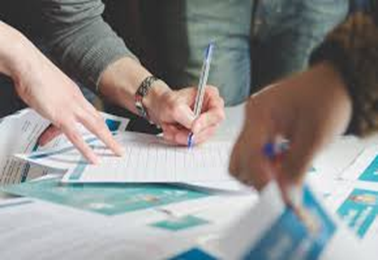 Responsabilidades e Obrigações
SEGURADOS
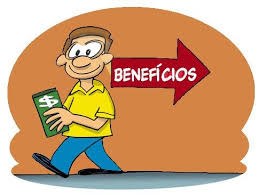 Garantia do recebimento do benefício
Correta e melhor aplicação das receitas previdenciárias
Participação de representantes dos segurados na Gestão
Transparência
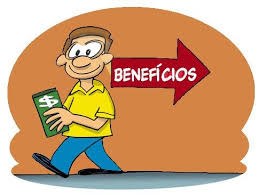 MPS - Ministério da Previdência Social
SPPS - Secretaria de Políticas de Previdência Social
DRPSP - Departamento dos Regimes de Previdência no Serviço Público


www.previdencia.gov.br
(Serviços aos RPPS - Previdência no Serviço Público)



HÉLIO CARNEIRO FERNANDES
Gerente de Projetos

(61) 2021-5717 / 2021-5828
helio.fernandes@previdencia.gov.br